Geometriya
10-sinf
Mavzu: Amaliy mashq va tatbiqlar
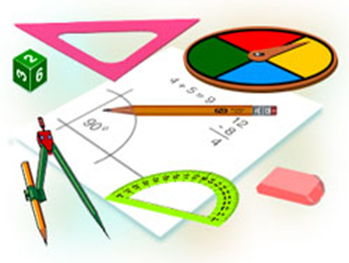 Mustaqil bajarilgan topshiriqni tekshirish
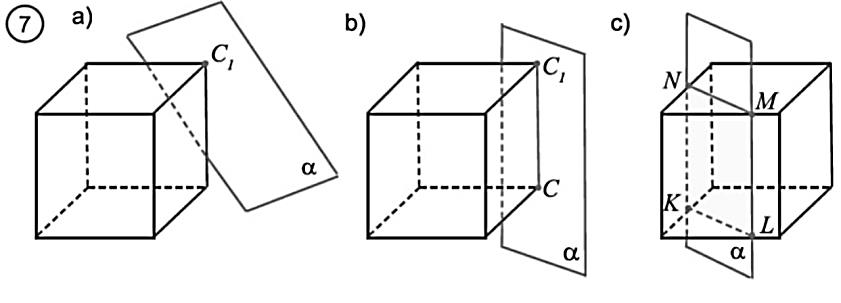 3.21. 7-rasmda keltirilgan holatlarda fazoviy shakllarning qanday kesimi tasvirlanganligini izohlang.
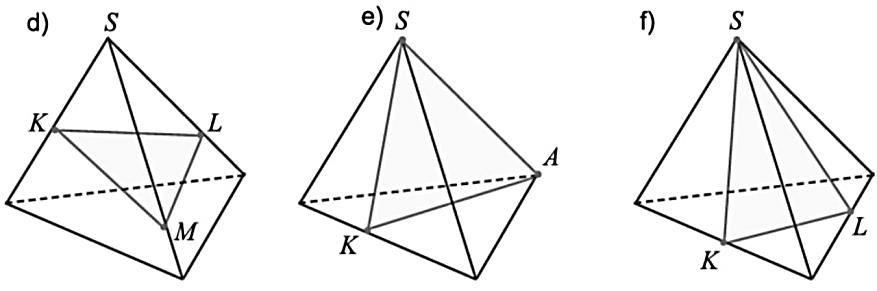 Mustaqil bajarilgan topshiriqni tekshirish
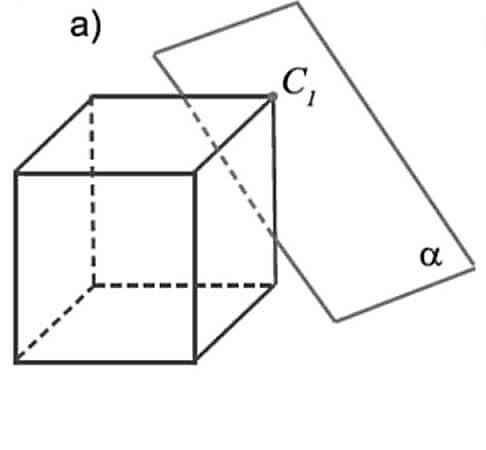 ⋅
⋅
Mustaqil bajarilgan topshiriqni tekshirish
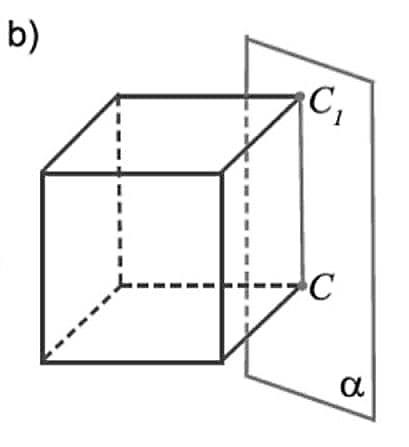 ⋅
⋅
Mustaqil bajarilgan topshiriqni tekshirish
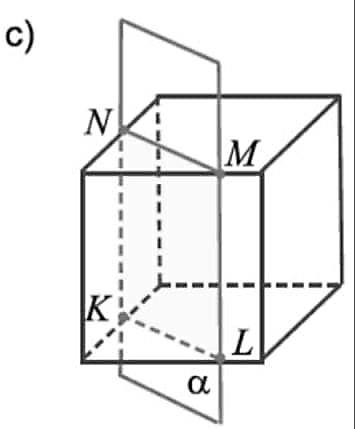 Mustaqil bajarilgan topshiriqni tekshirish
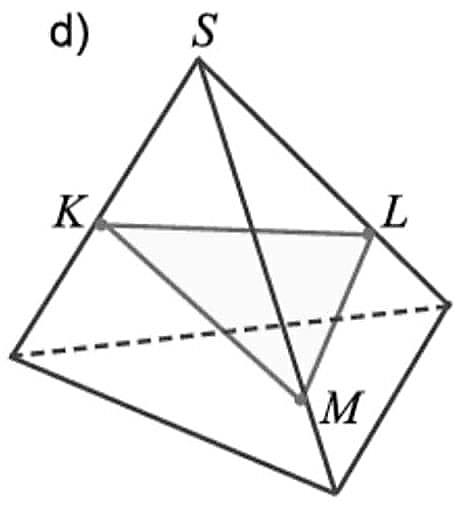 Mustaqil bajarilgan topshiriqni tekshirish
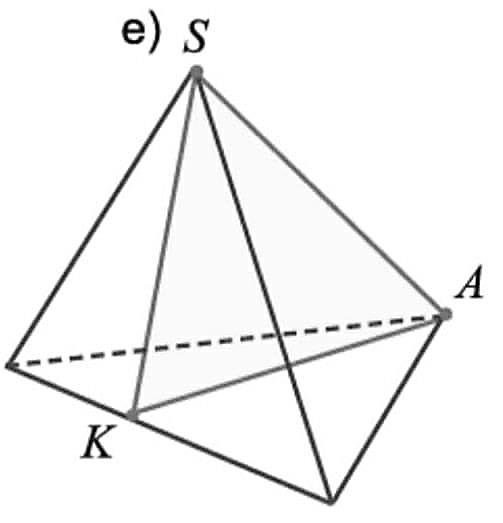 Mustaqil bajarilgan topshiriqni tekshirish
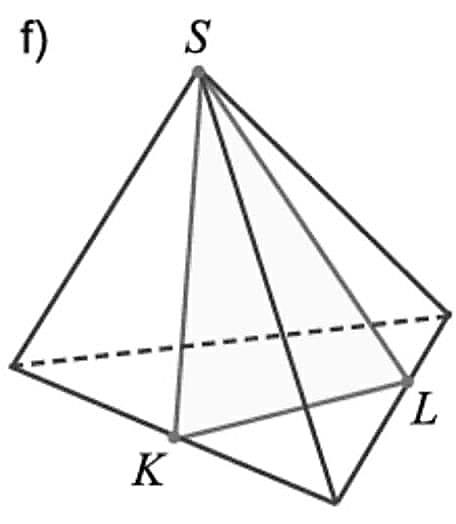 Masala yechish
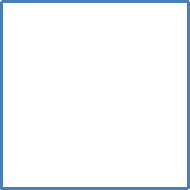 Masala yechish
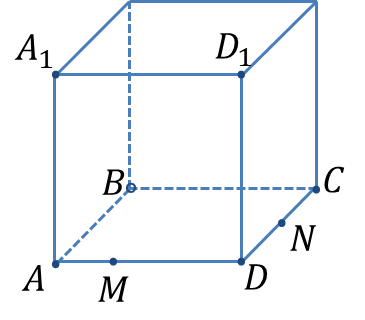 Masala yechish
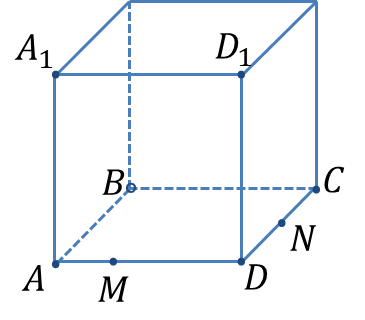 Masala yechish
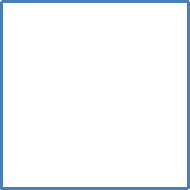 Masala yechish
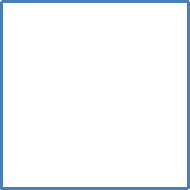 Masala yechish
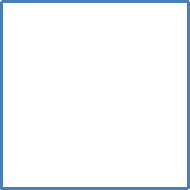 Masala yechish
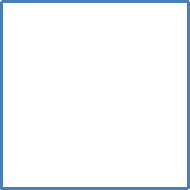 Masala yechish
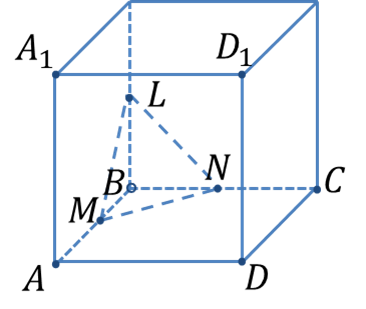 Masala yechish
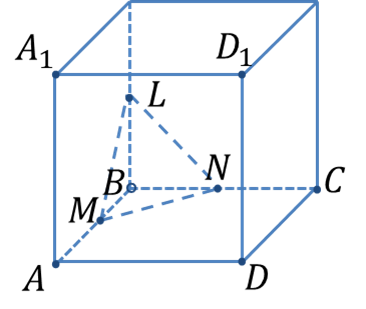 Masala yechish
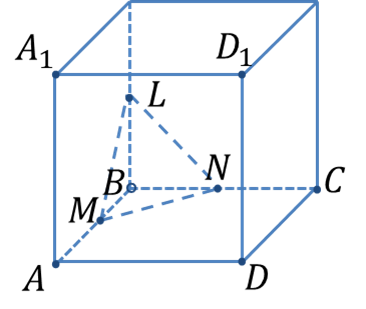 Masala yechish
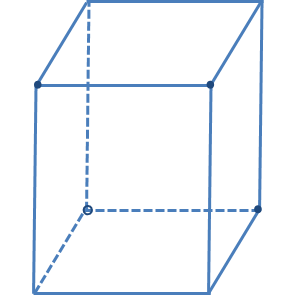 Masala yechish
Masala yechish
Masala yechish
Mustaqil bajarish uchun topshiriq
140-betdagi  
3.25-masalani yechish.
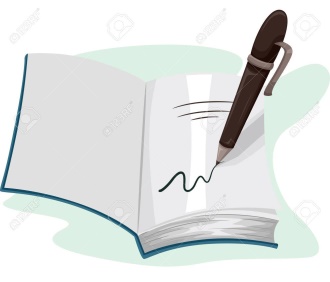